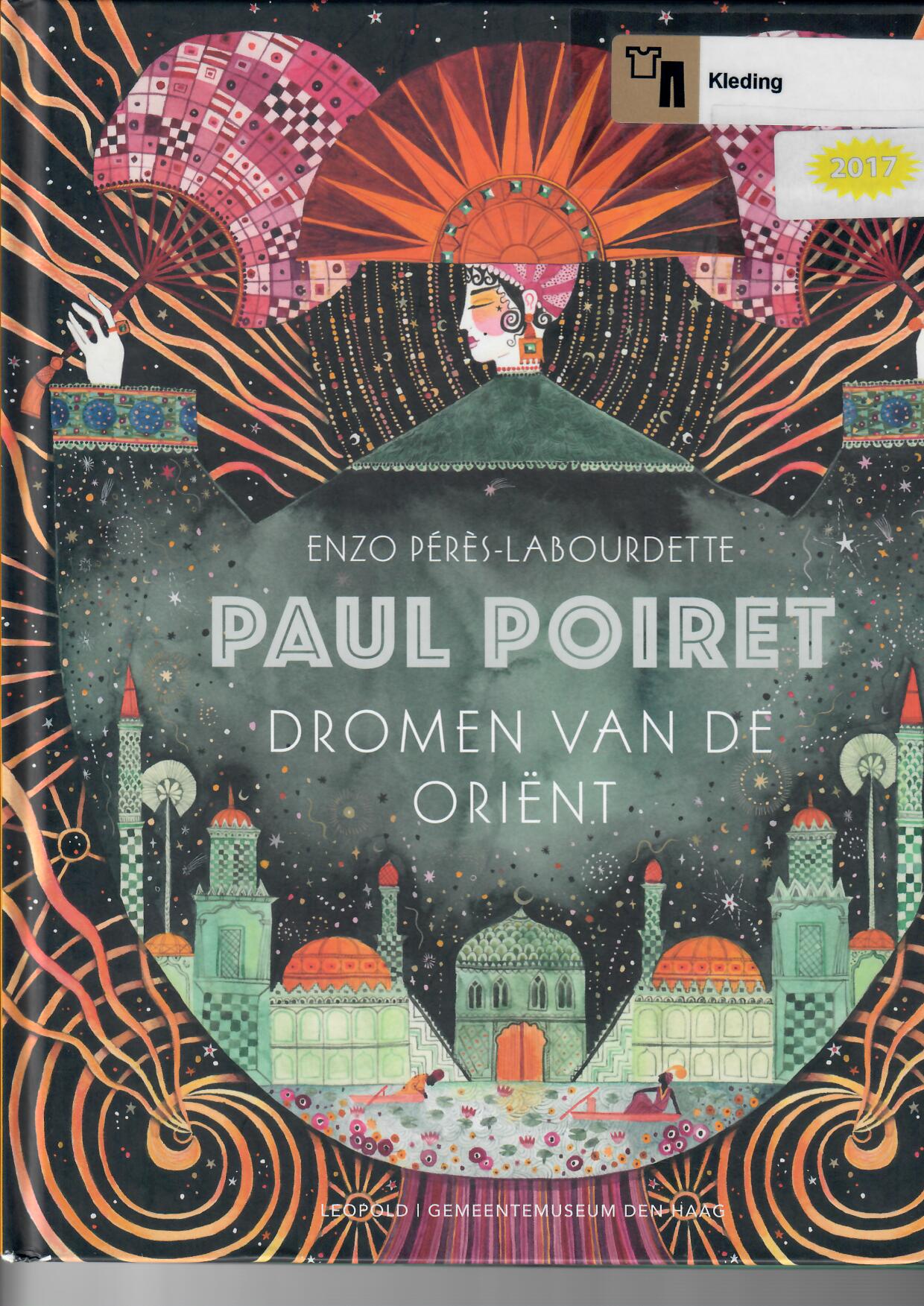 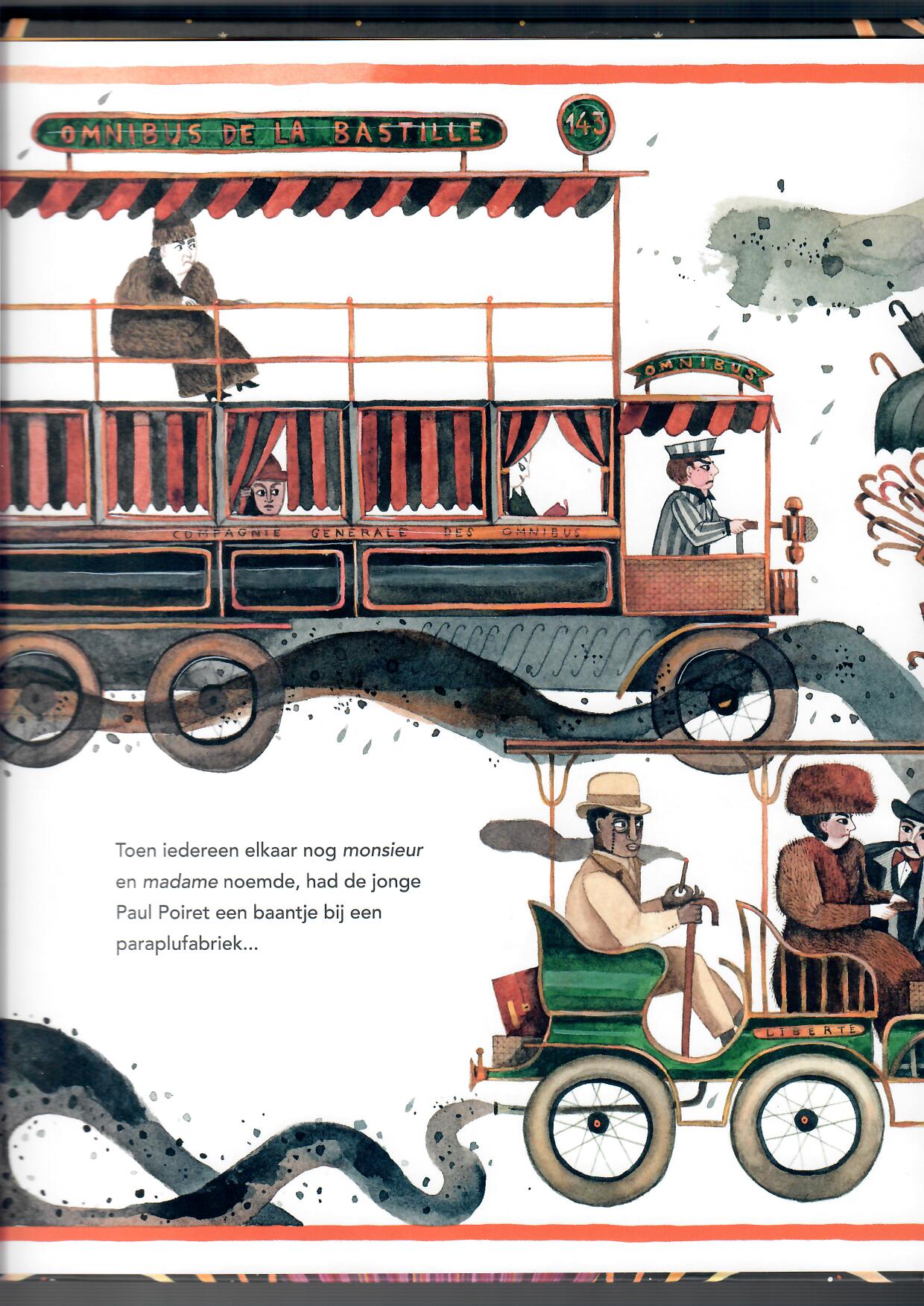 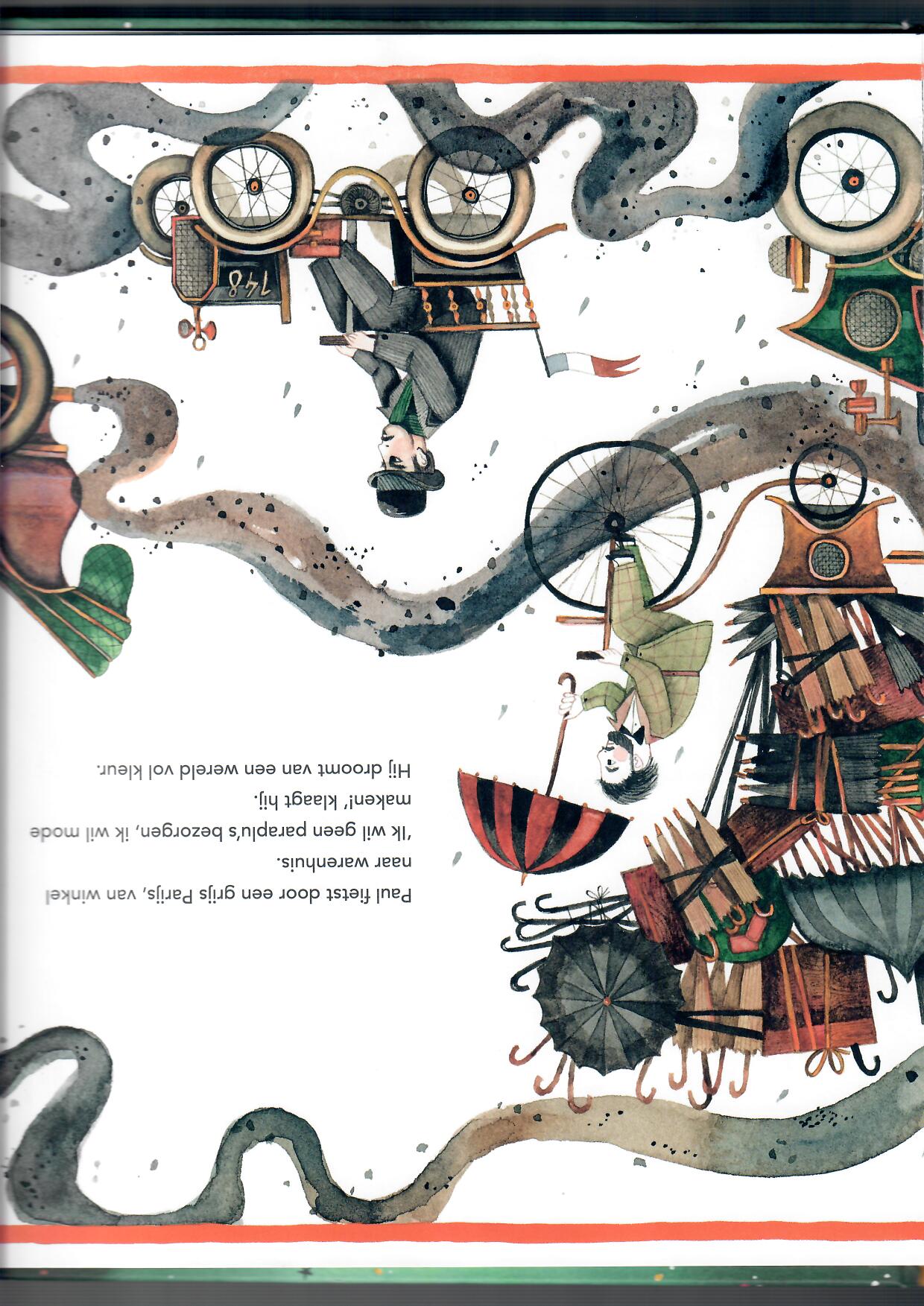 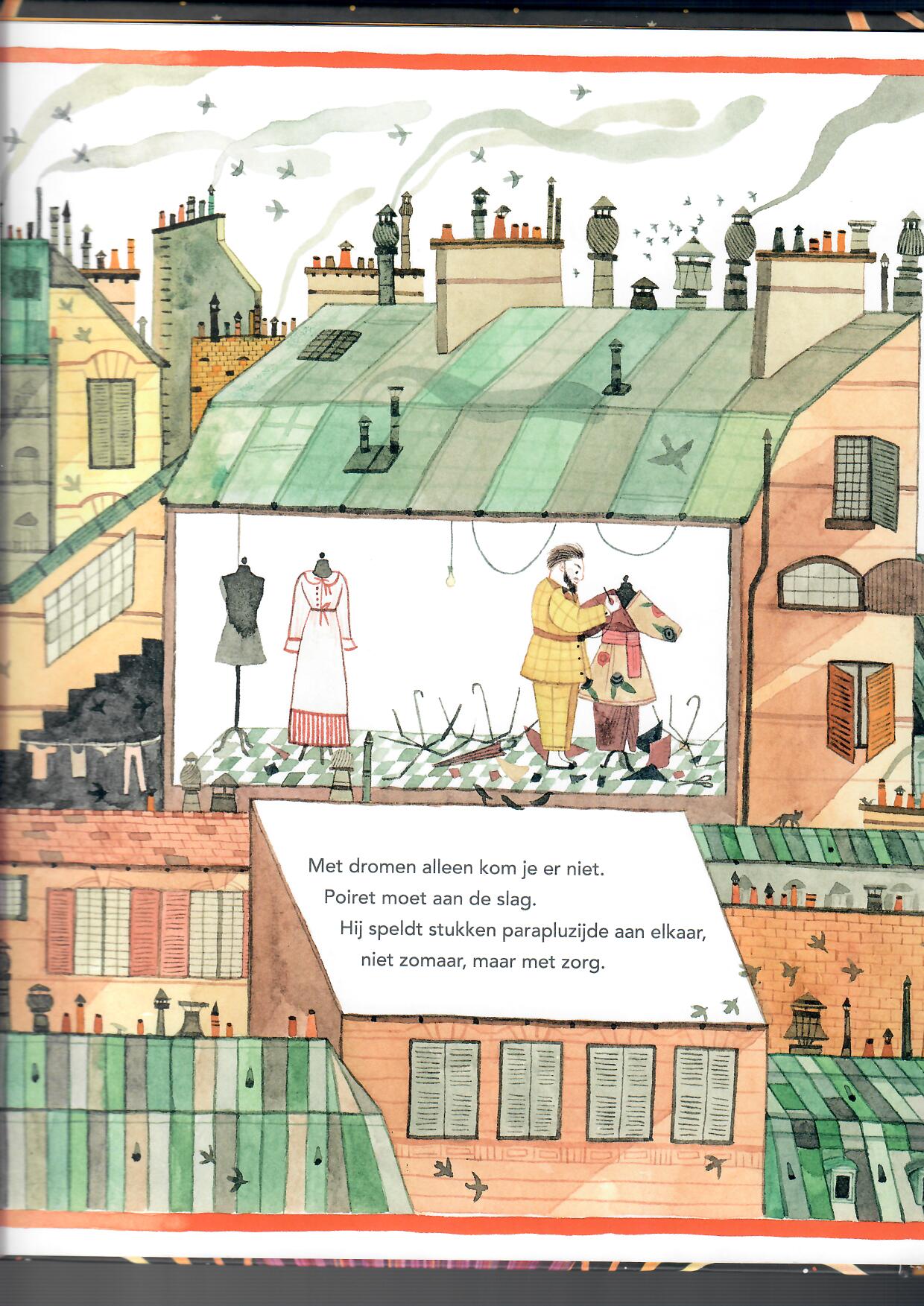 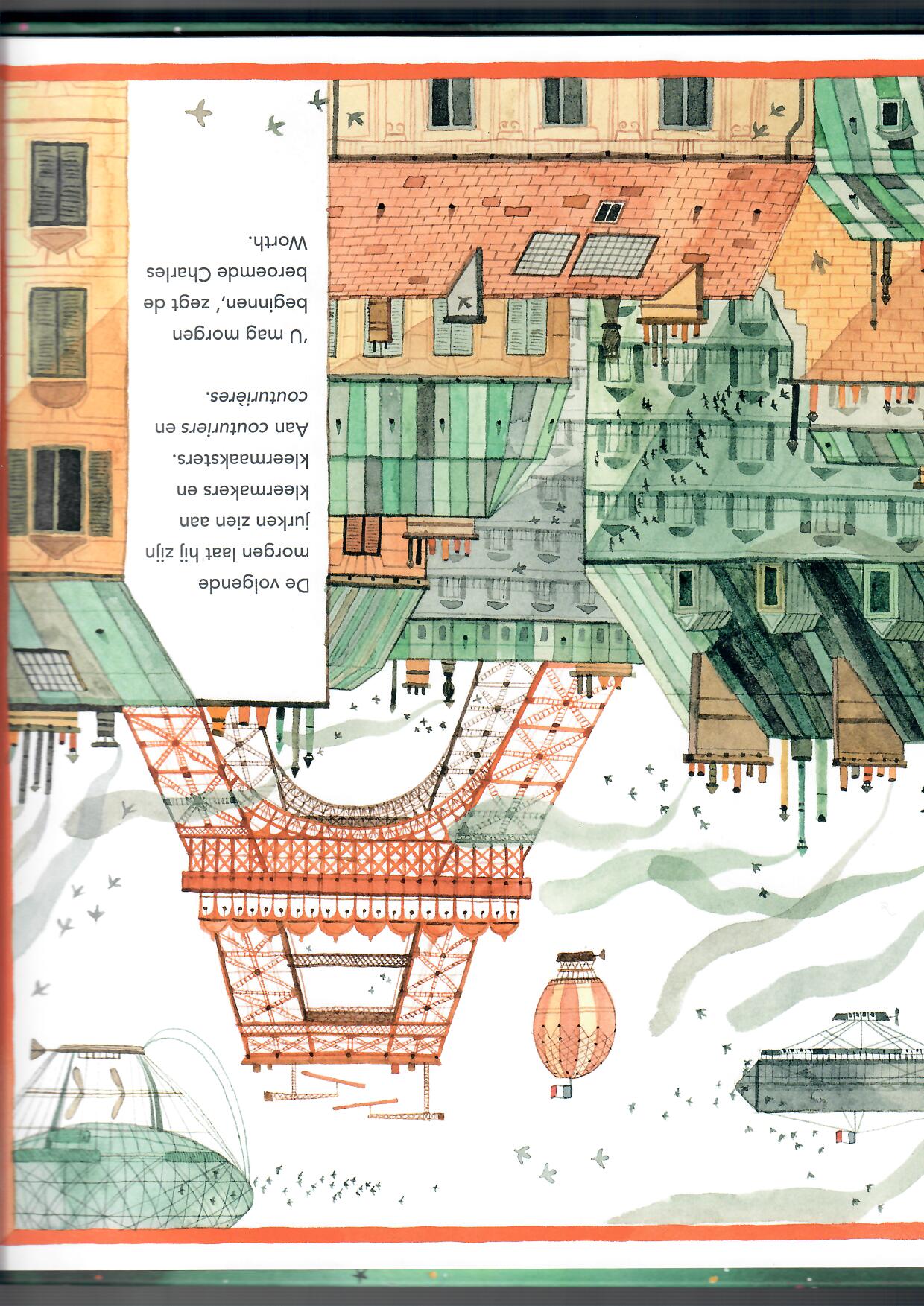 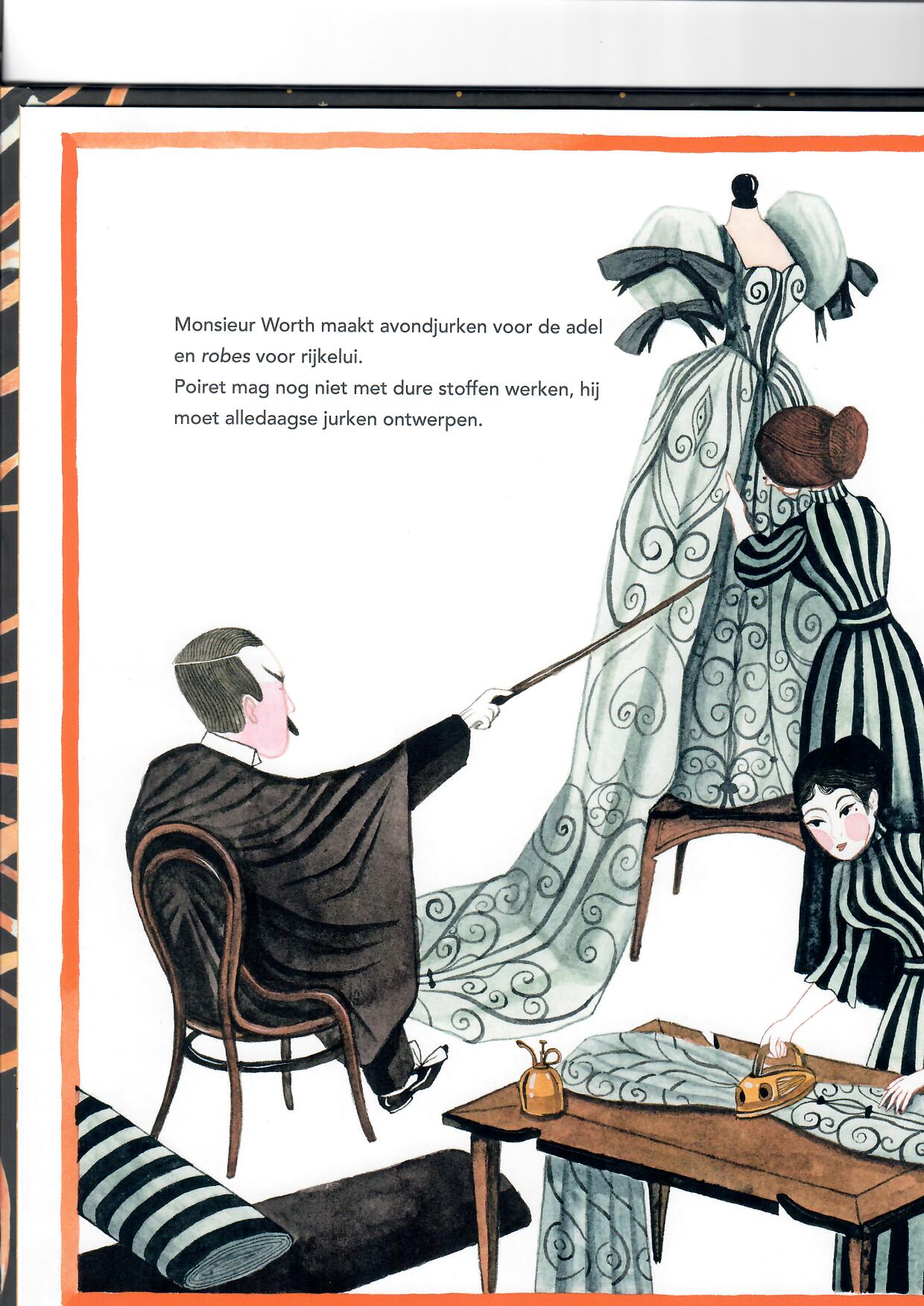 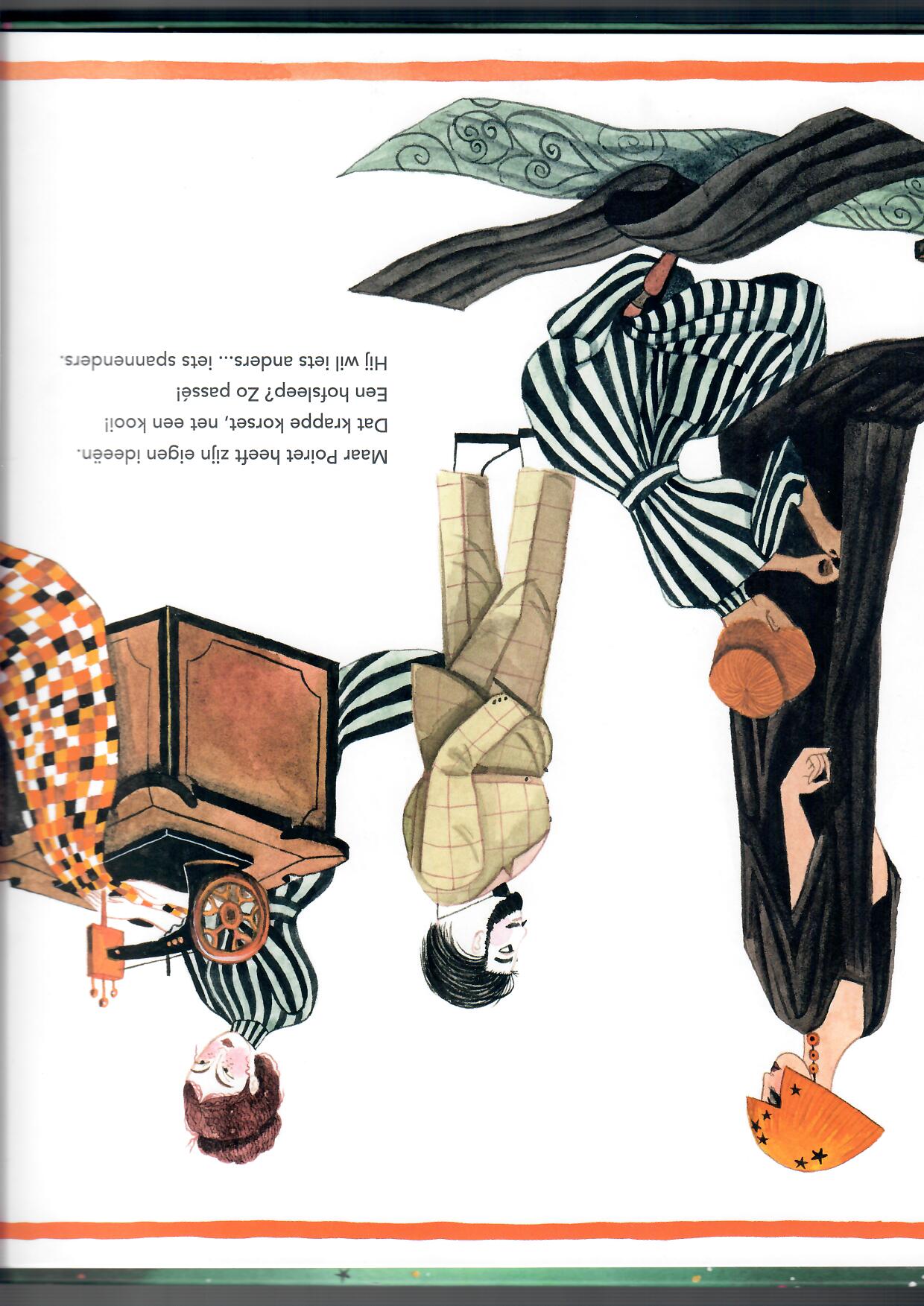 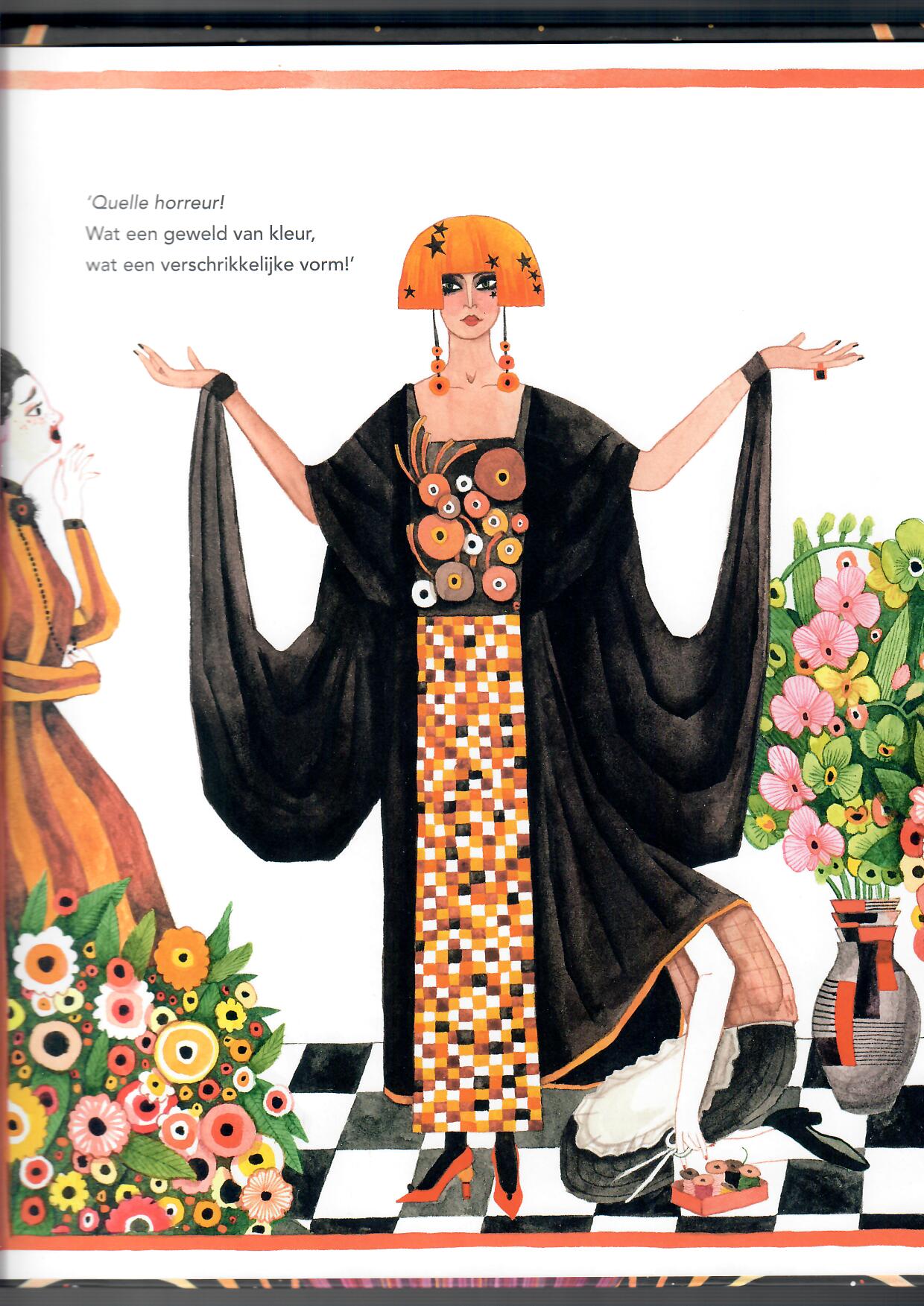 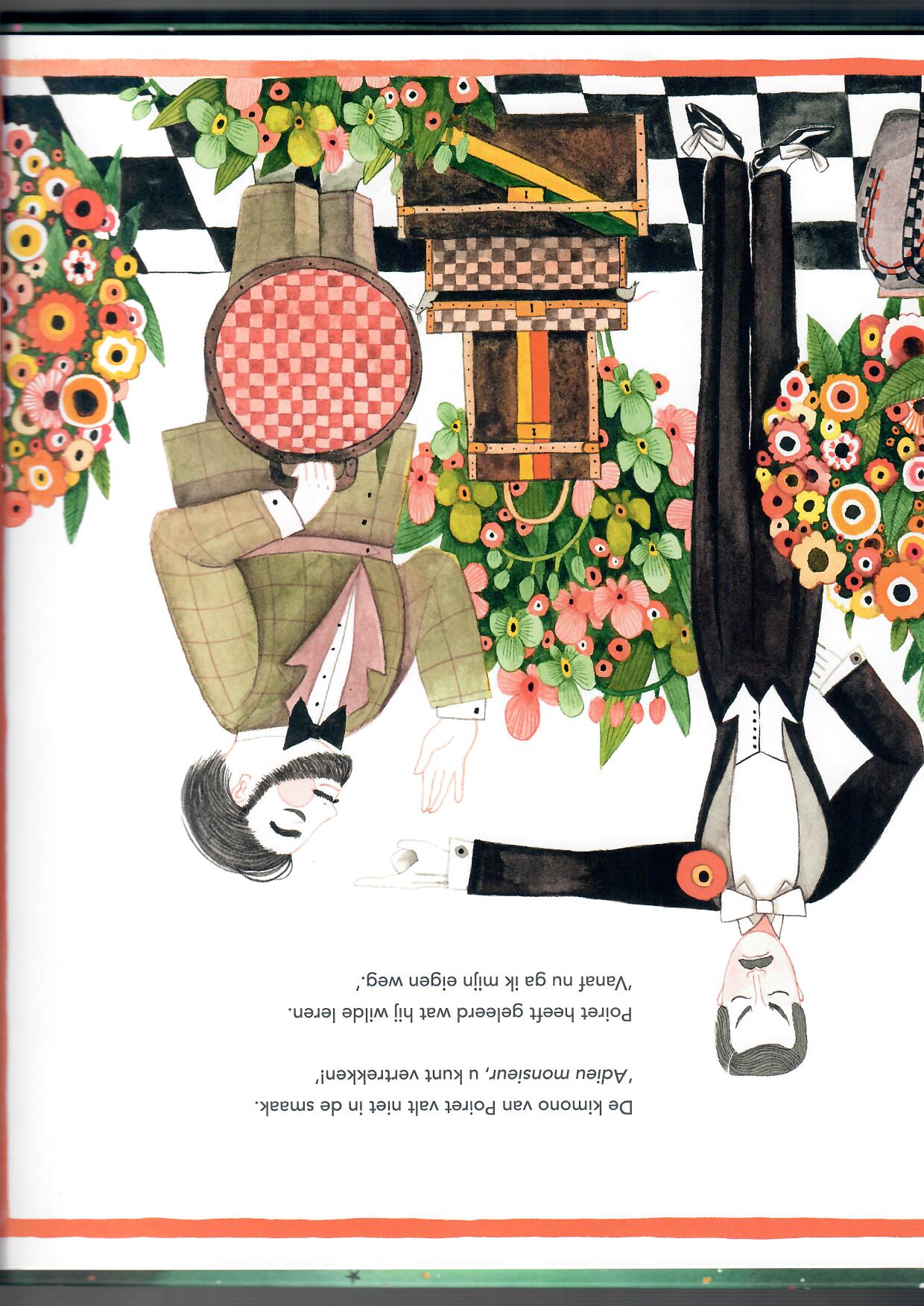 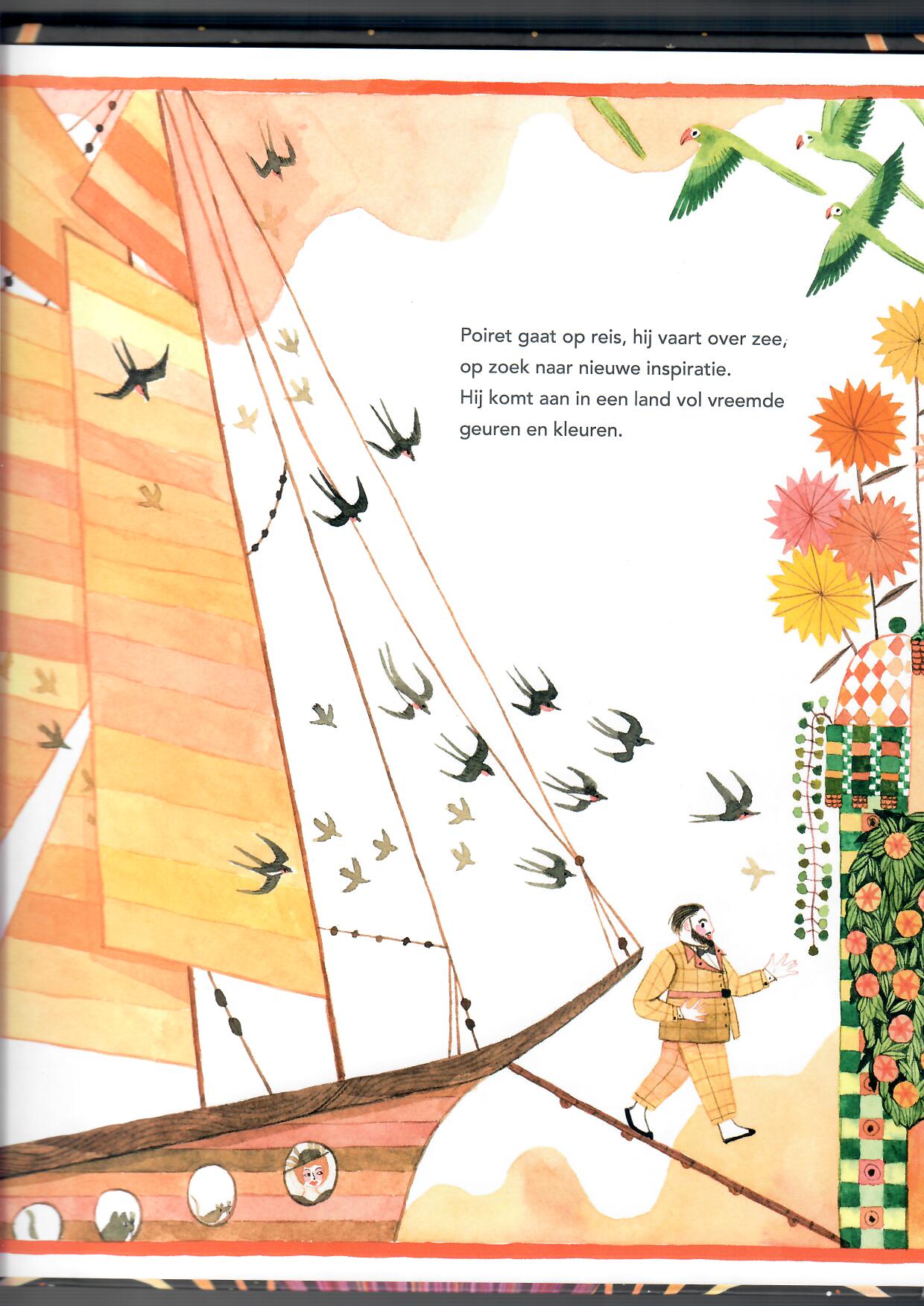 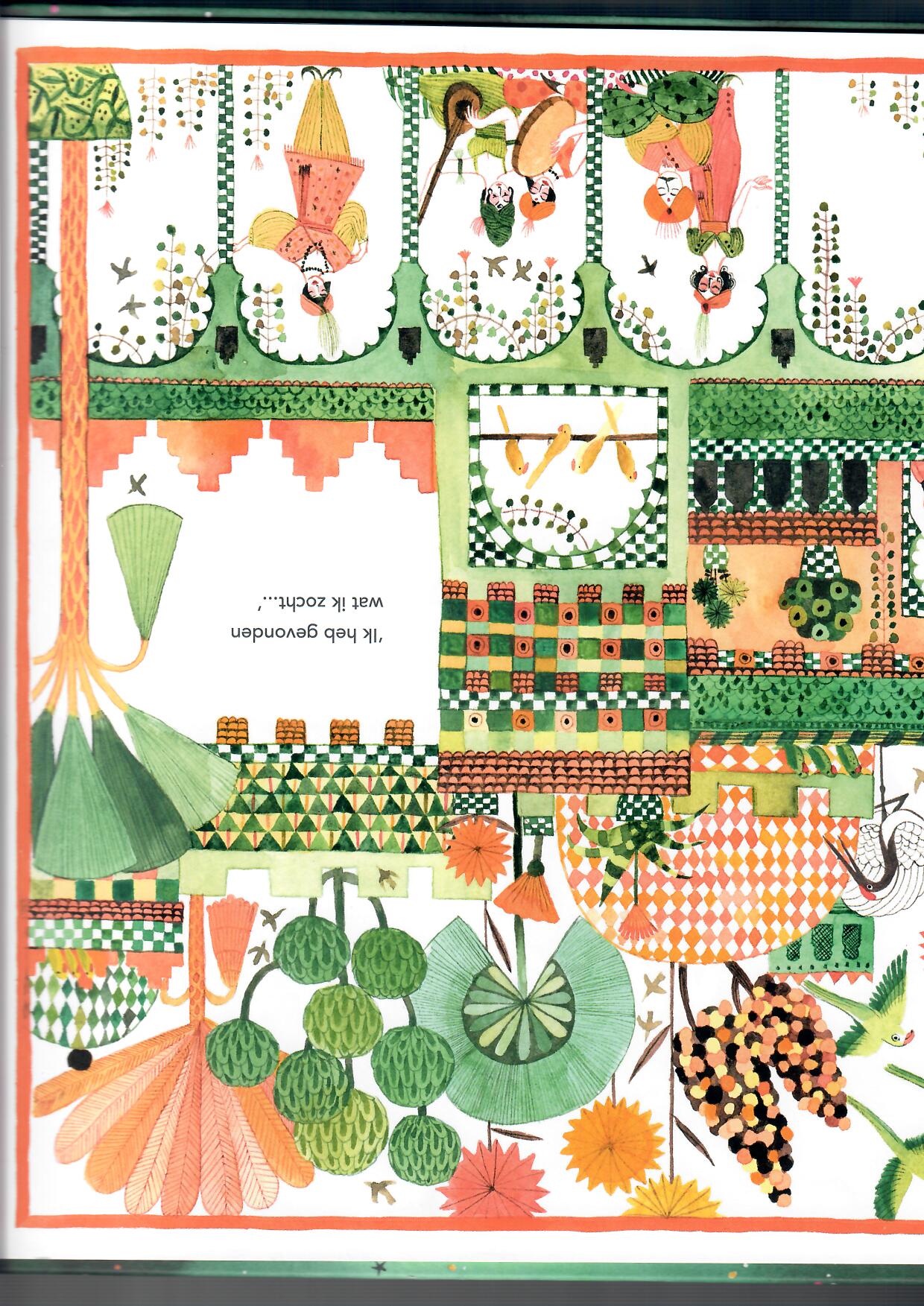 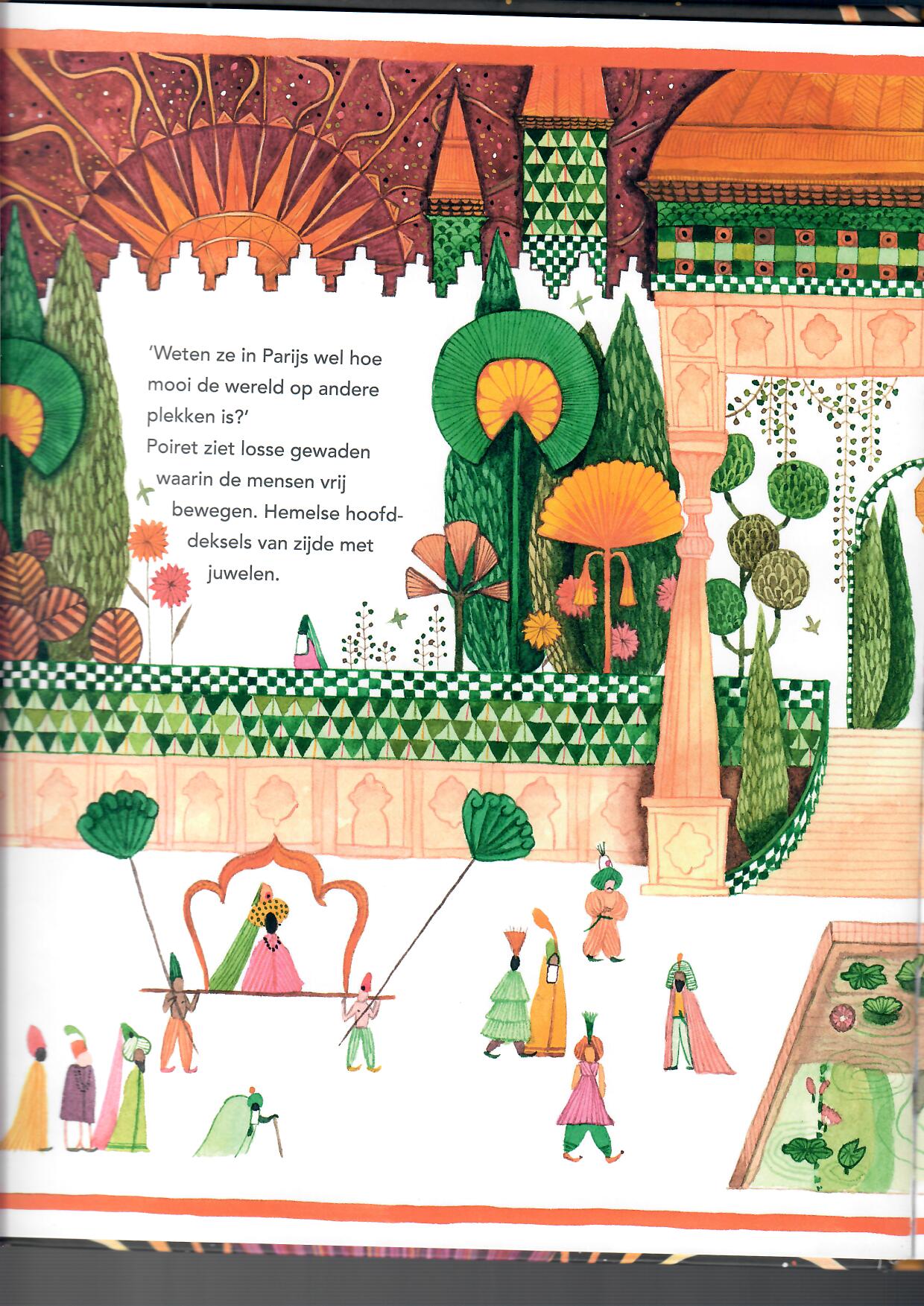 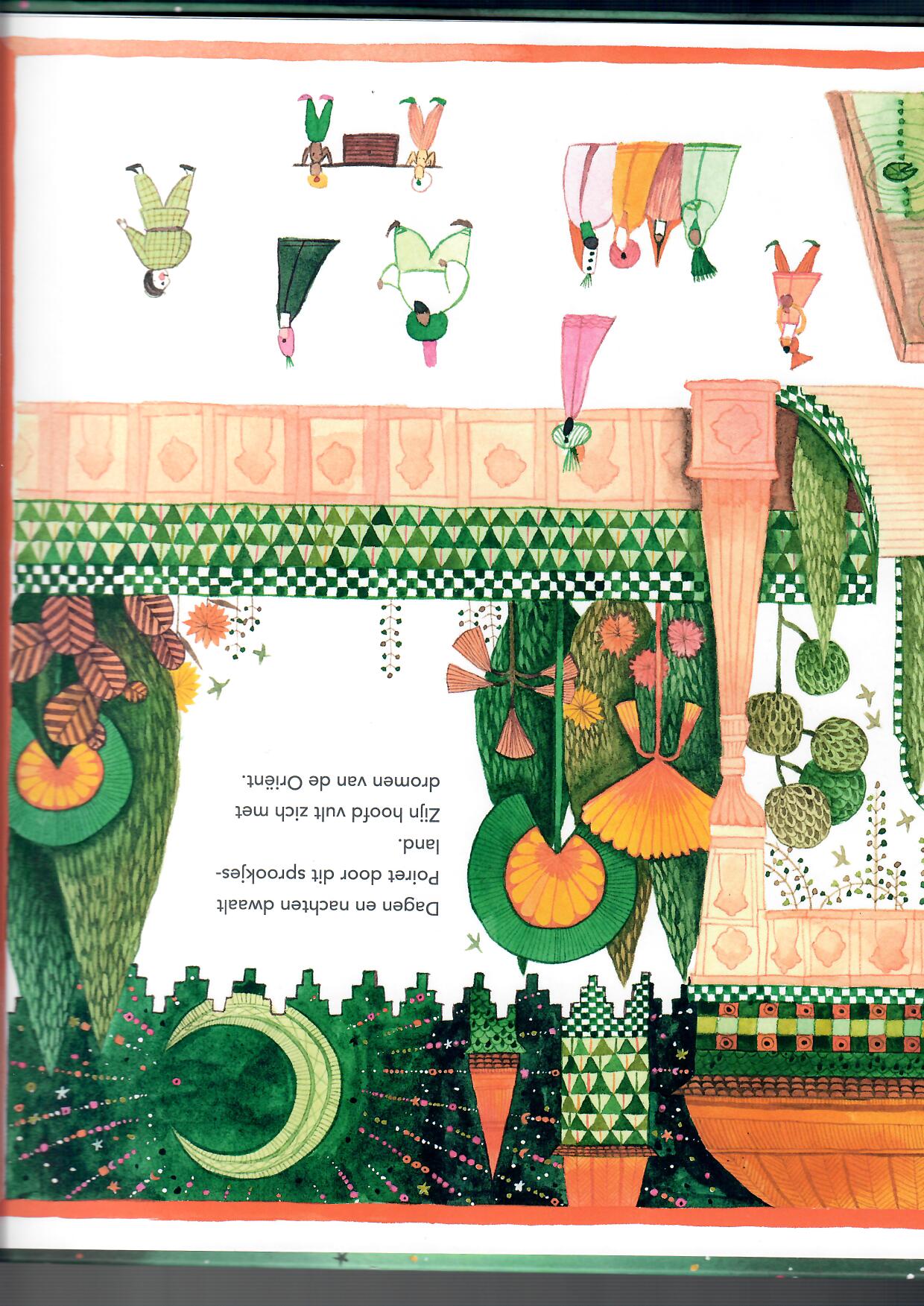 Pérès-Labourdette,E. (2017). Paul Poiret: Dromen van de Oriënt. Amsterdam: Leopold